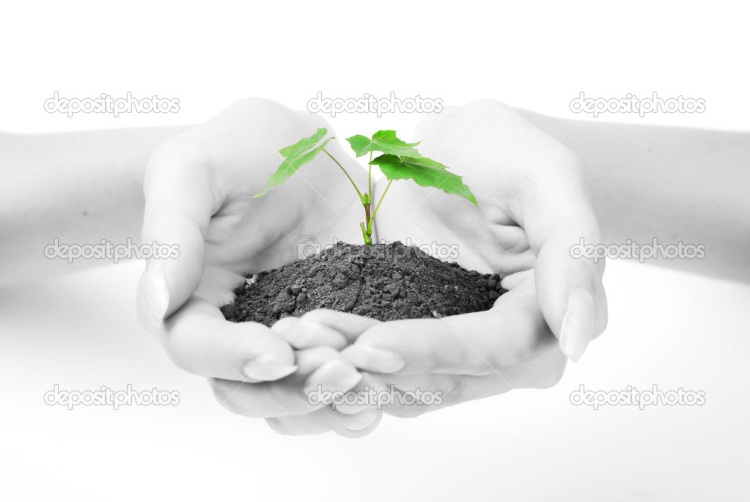 Вирубати ліс - 1 день 
Побудувати дорогу - 1 рік 
Виростити ліс - 100 років 
ЛІС - зелені легені нашої Землі. 
Посади дерево - врятуй свою планету! 
Подаруй життя майбутнім поколінням
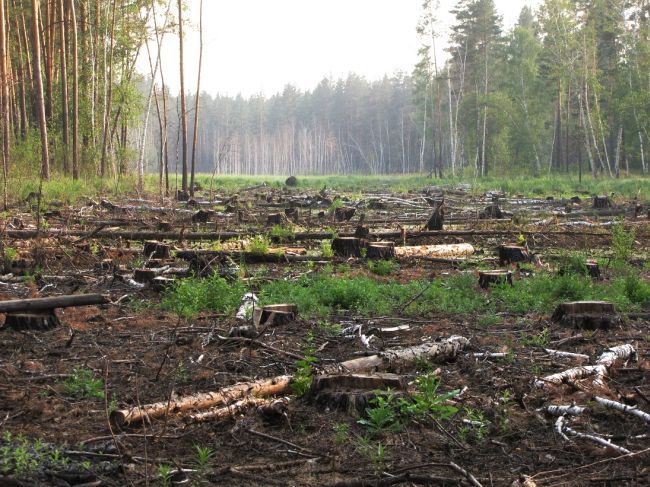 А ЩО ТИ ЗРОБИВ, ЩОБ ДИХАТИ ЧИСТИМ ПОВІТРЯМ? ...